Примеры пород домашних животных и сортов культурных растений
Учитель биологии Ранкайтис Н. Г.МБОУ СОШ №2 г. МакароваСахалинской области
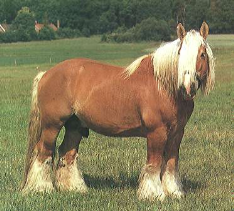 ПОРОДЫ ЛОШАДЕЙ
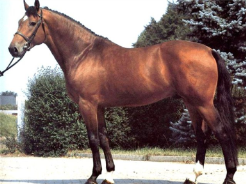 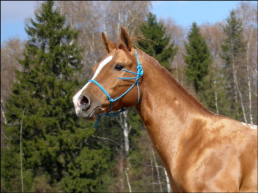 Голштинская лошадь
Датский тяжеловоз
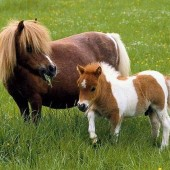 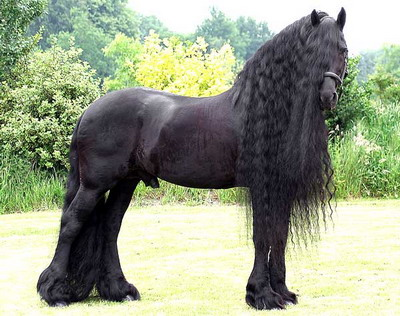 Донской рысак
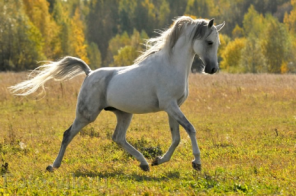 Фалабелла
Фриз
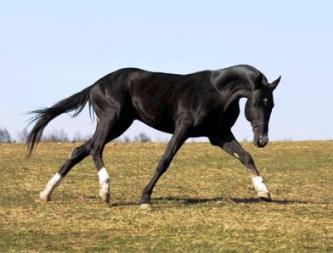 Арабский скакун
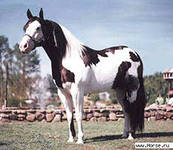 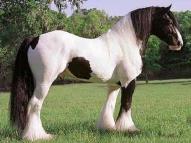 Американская порода
Клейдесдали
Ахалтекинец
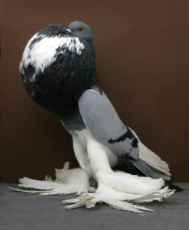 ПОРОДЫ ГОЛУБЕЙ
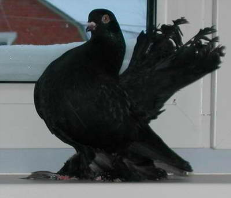 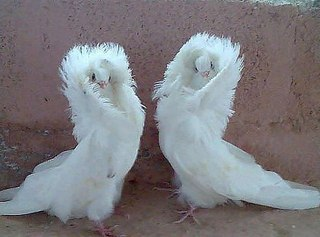 Статный
Померанский дутыш
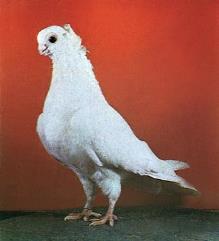 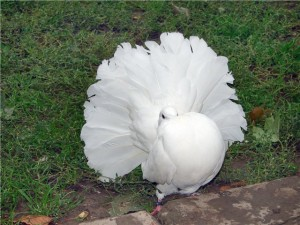 Якобинец
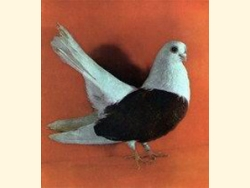 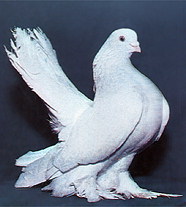 Трубастый (павлиний) голубь
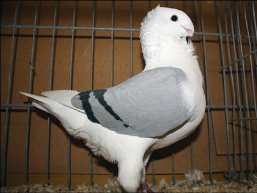 Аистовый
Летный турман
Бойный
Совиный голубь
ПОРОДЫ СОБАК
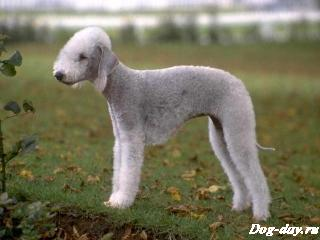 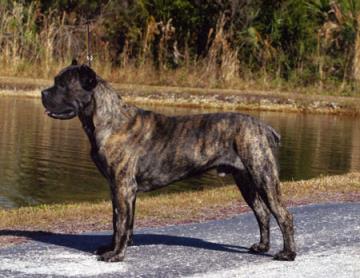 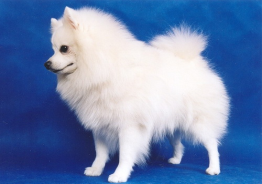 Кане корсо
Беллингтон-терьер
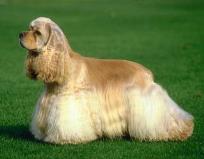 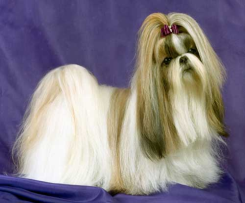 Померанский шпиц
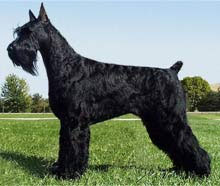 Американский кокер-спаниель
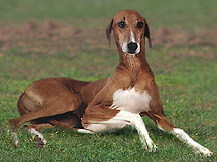 Шит-су
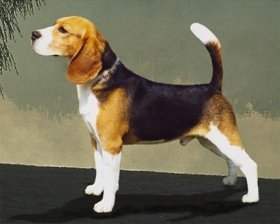 Ризеншнауцер
Бигль
Левретка
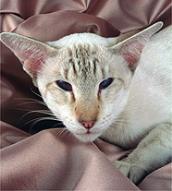 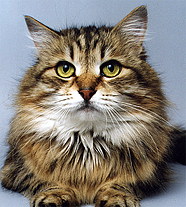 ПОРОДЫ КОШЕК
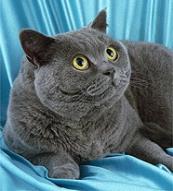 Норвежская лесная
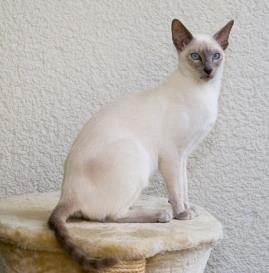 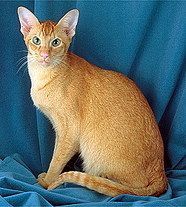 Сибирская
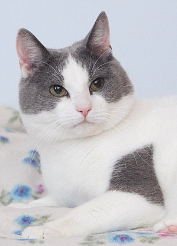 Британская
Сиамская
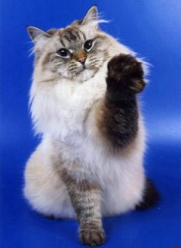 Абиссинская
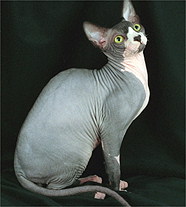 Кимрская
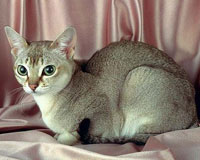 Сфинкс
Невская маскарадная
Азиатская дымчатая
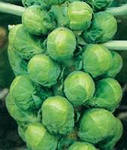 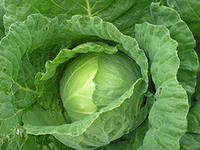 СОРТА КАПУСТЫ
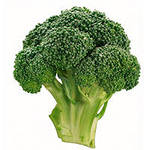 Белокочанная
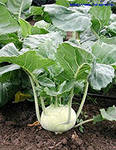 Брюссельская
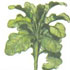 Брокколи
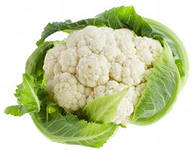 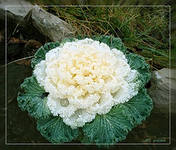 Дикий предок
Цветная
Кольраби
Декоративная
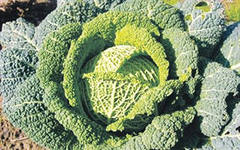 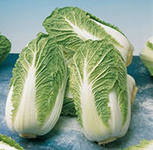 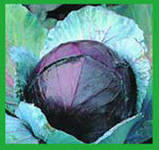 Краснокочанная
Савойская
Пекинская